Emma Mills
Brain & Body Nutrition
“ One of the most common myths about eating is that it is easy and instinctive.                       
Eating is actually the most complex physical task humans engage in”


Kay Toomey
Director of Colorado Pediatric Therapy                          and Feeding Specialists
 
Food Chaining by Fraker, Fishbein, Cox and Walbert
An effective treatment approach based on an individual’s natural preferences
It builds upon successful eating experiences
Food chains are not linear; it branches off in many different directions as the child accepts or rejects foods
Start with core foods; try similar foods, variants of the original or sauces to mask
Foods that are eaten reliably across all settings
Match core foods to new foods according to sensory properties

colour
shape
taste
texture
smell
temperature
Flavour and texture preferences

sweet
salty
sour
bitter
crunchy
soft
uniform texture
fluids
Examples:
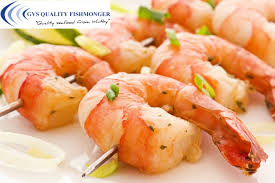 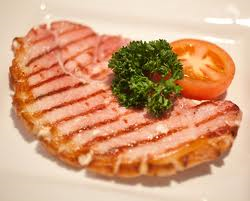 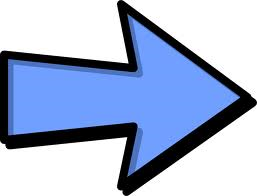 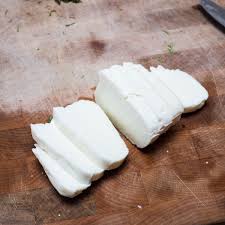 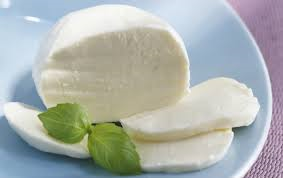 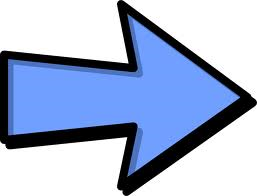 Core food = McDonald’s chicken nuggets
McDonald’s
chicken nuggets
different brands of chicken nuggets
battered chicken nuggets
with ketchup
homemade breaded chicken strips
with BBQ sauce
breaded chicken pieces
with mayonnaise
breaded fish
with mustard sauce
breaded pork tenderloin
Tolerating ……
being in the same room as the food
the sight of the food
the smell of the food
the feel of the food in your hands ( with or without cling film)
the taste of the food, even if just a single lick
biting the food
chewing the food
swallowing the food

Moving slowly through the sensory hierarchy helps expand tolerance of different foods
Texture and consistency of some meat often makes children feel unsafe eating 
fills the mouth space
lots of effort to chew and breakdown

Fruits and vegetables can have multiple textures
initially crunchy and firm 
then soft with juices squirting out
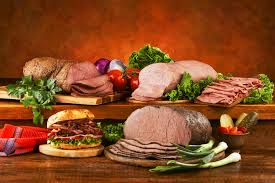 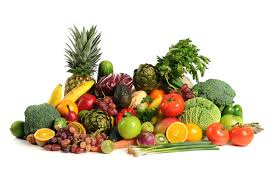 Sensory Processing Disorder

Don’t always eat out of hunger



A child may drink from a spill-free cup because he likes the feeling of resistance he feels from the valve and the taste of juice is predictable
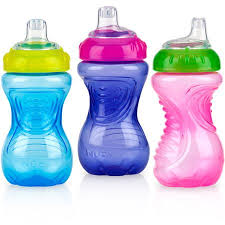 Huge capacity to learn about food
counting during food-related activities
classify foods in positive ways
 measure and transfer foods
 food field trips

Teach the art of prediction
offer lots of descriptive details about foods
use visual aids and positive reinforcement
Give advance warnings about meals
Give food choices
Not every meal needs to be part of the FC
Time meals and snacks wisely, no grazing
Motivate to succeed with rewards and privileges
Cook very small portions initially to avoid waste

And finally…..
Food Chaining : The Proven 6-Step Plan to Stop Picky Eating, Solve Feeding Problems and Expand Your Child’s Diet
by                                                                            Cheri Fraker, Mark Fishbein, Sibyl Cox                and Laura Walbert, 2007

ISBN – 13: 978-1-60094-016-3